נהלל – על אילנות ואנשים
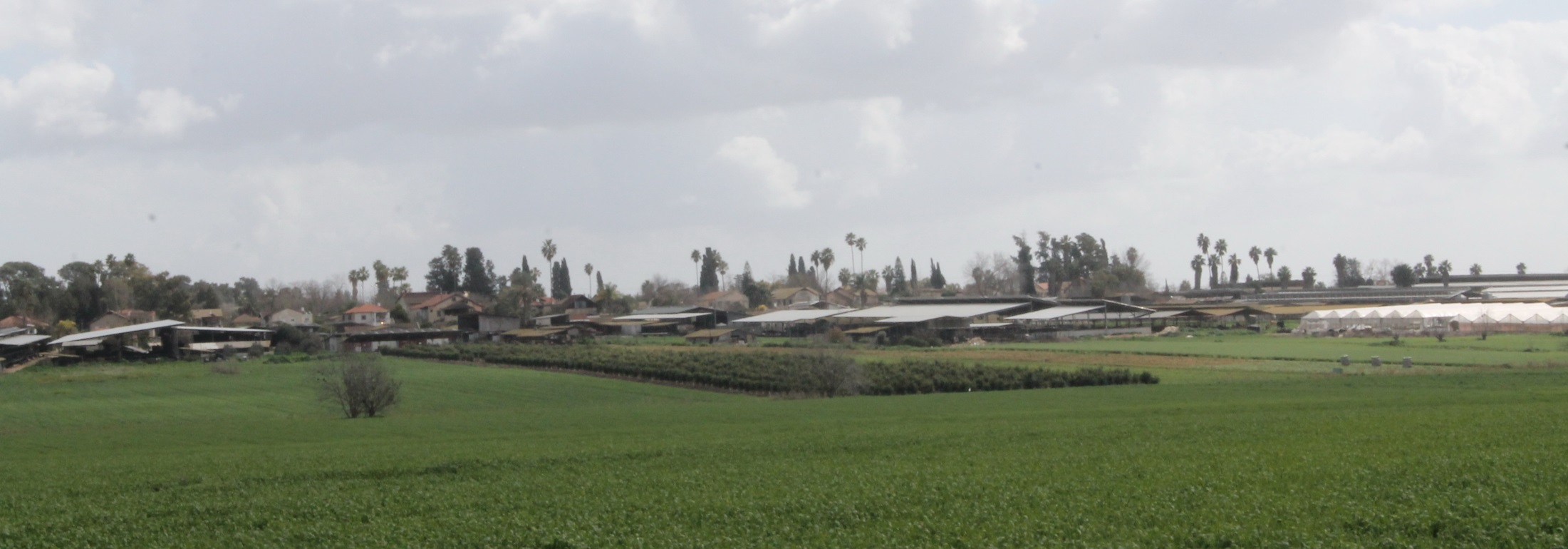 נהלל – קו האופקושינגטוניות, דקלים, ברושים ואורנים                                        עריכת מצגת – עפר אבידוב, 2015
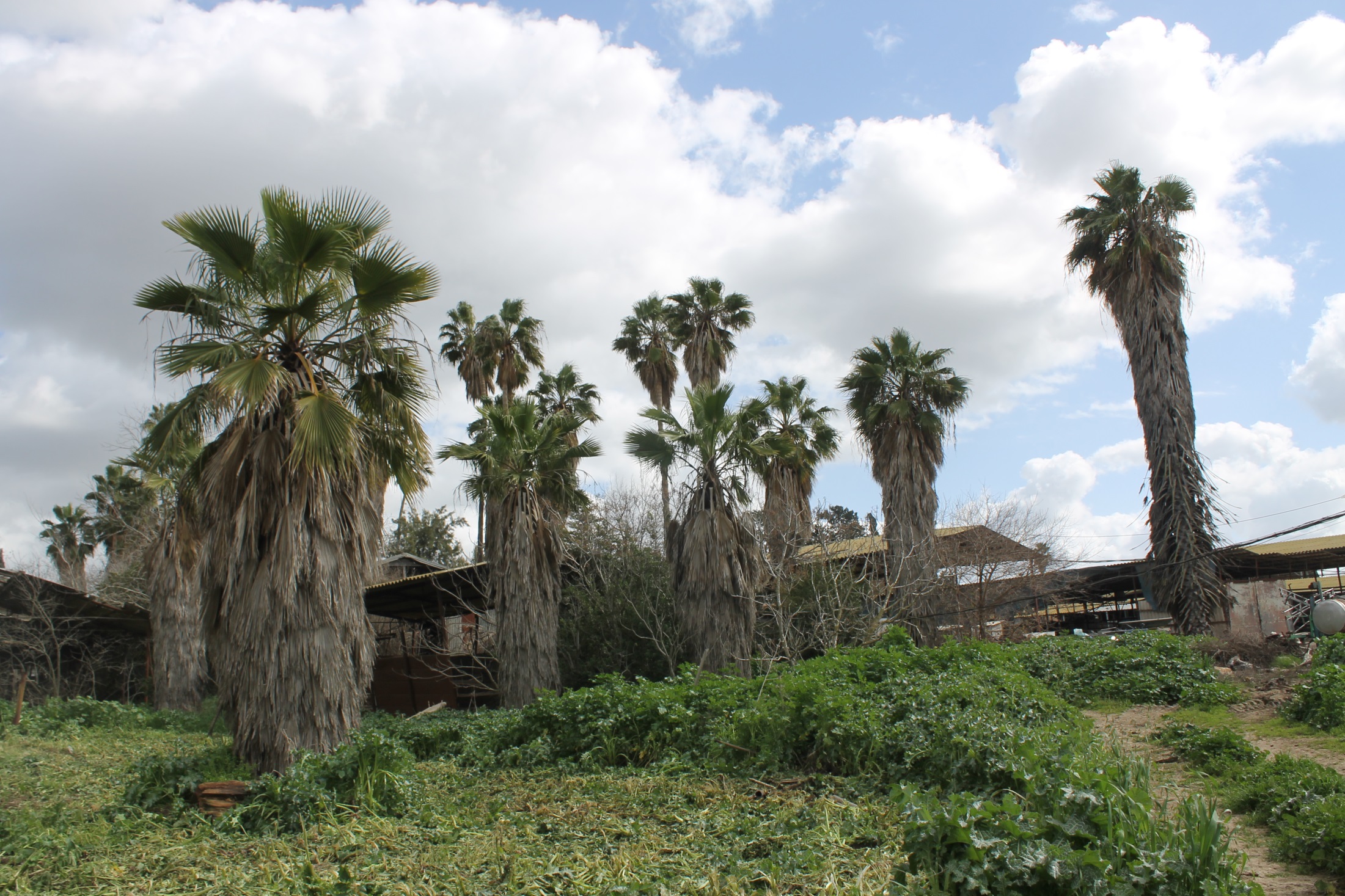 מקבץ ושינגטוניות
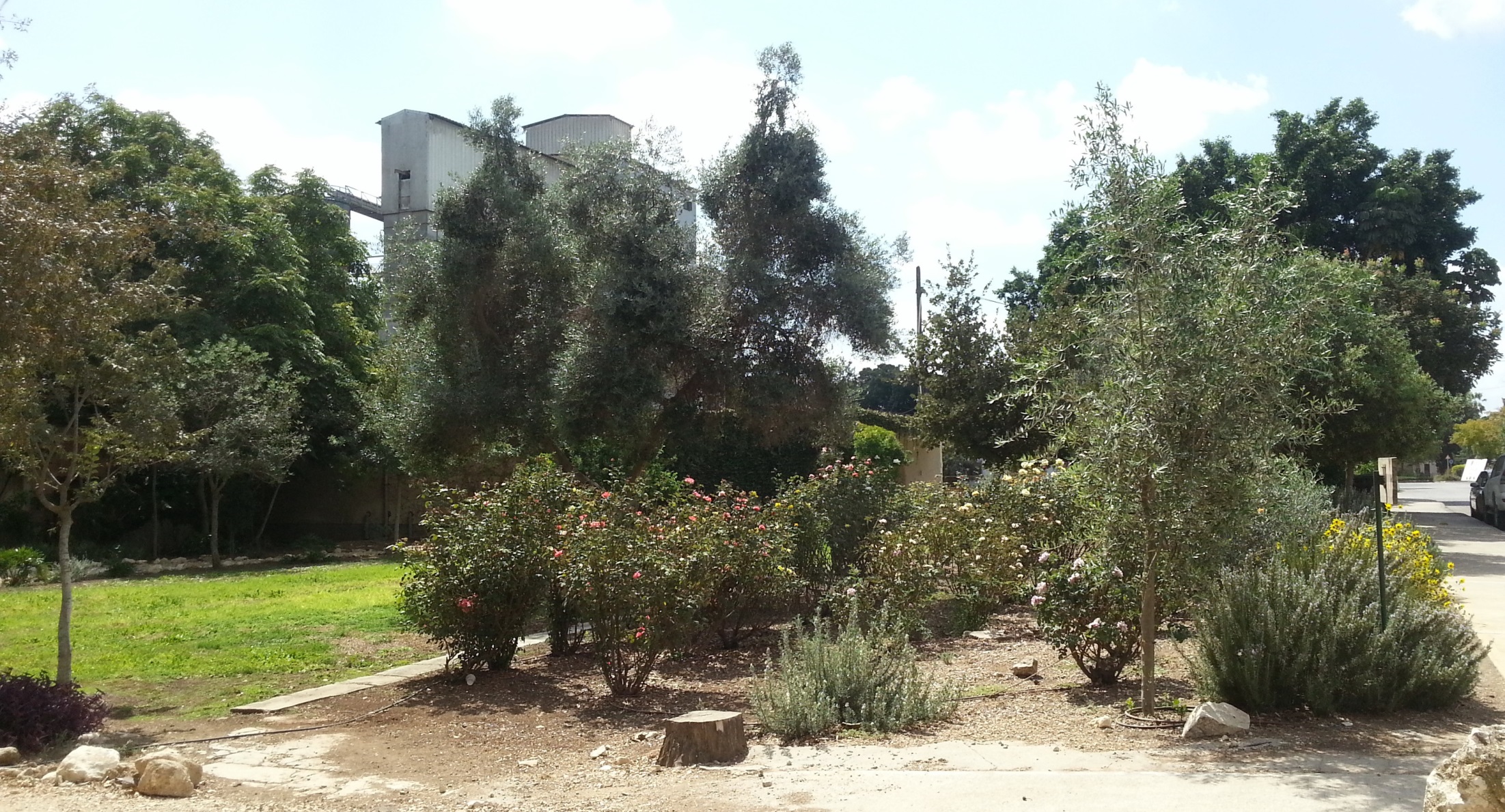 גן הבנים
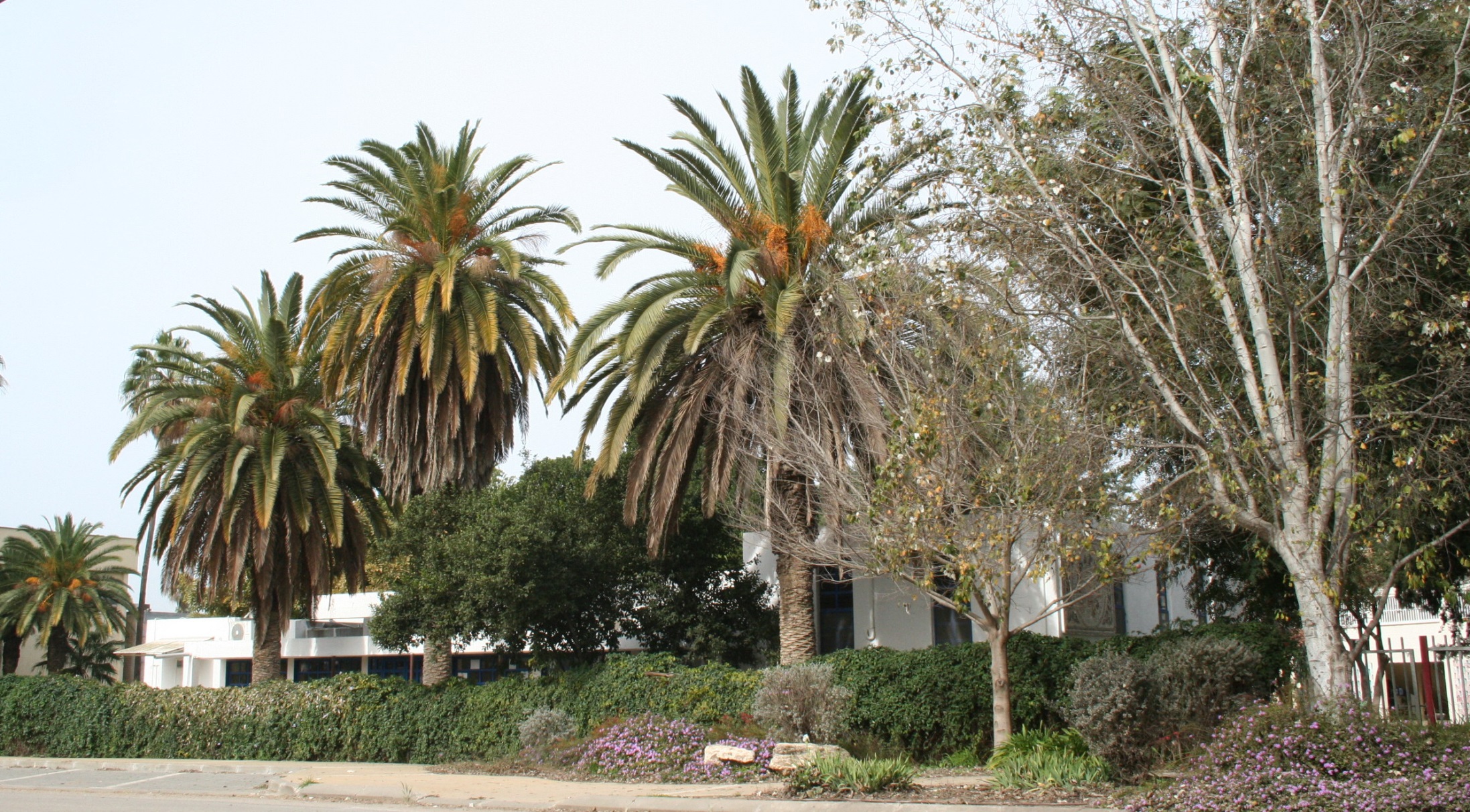 בחזית בית הספר
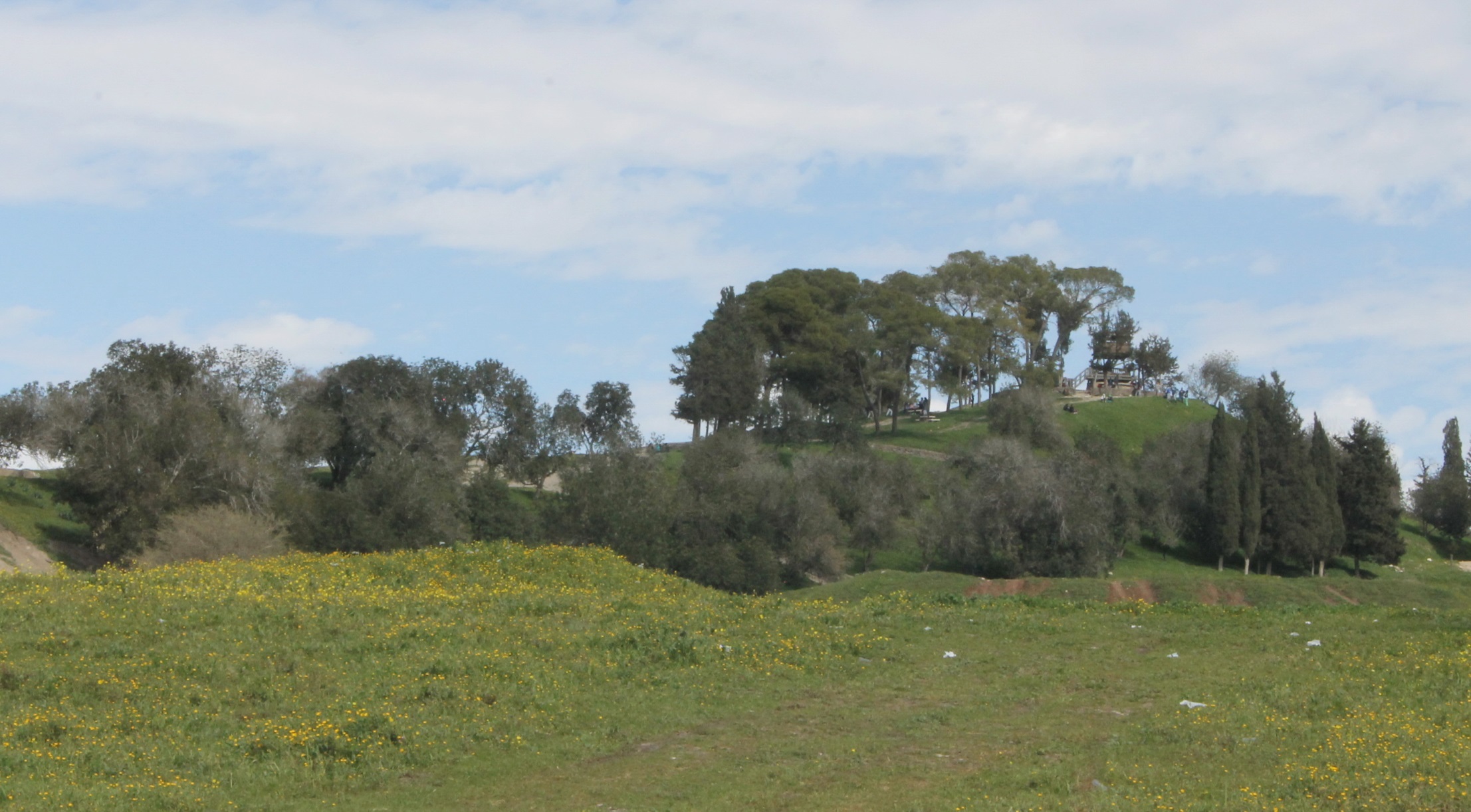 תל שימרון
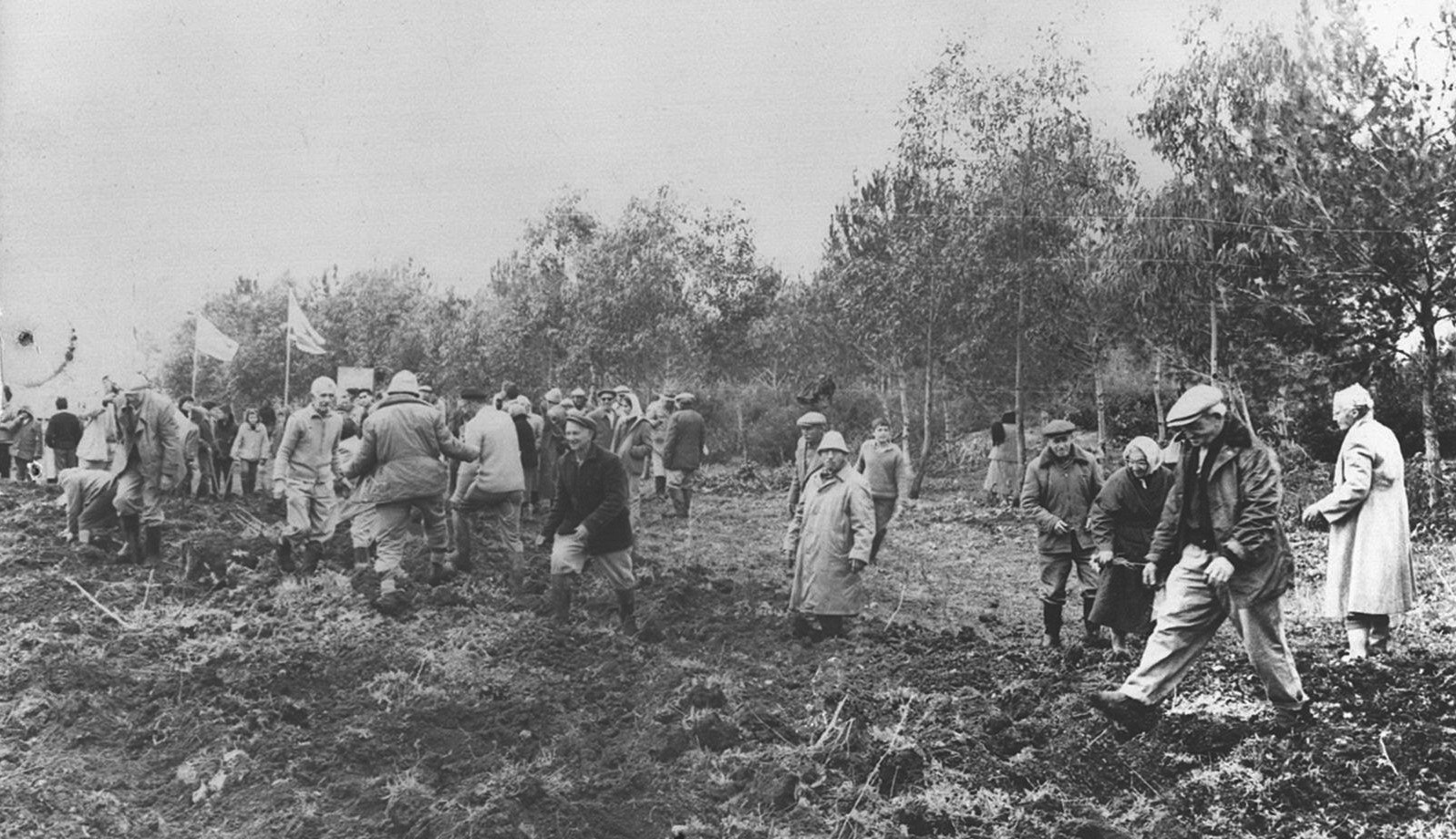 נטיעות בגבעת הכיבוש – גבעת ראשוני נהלל
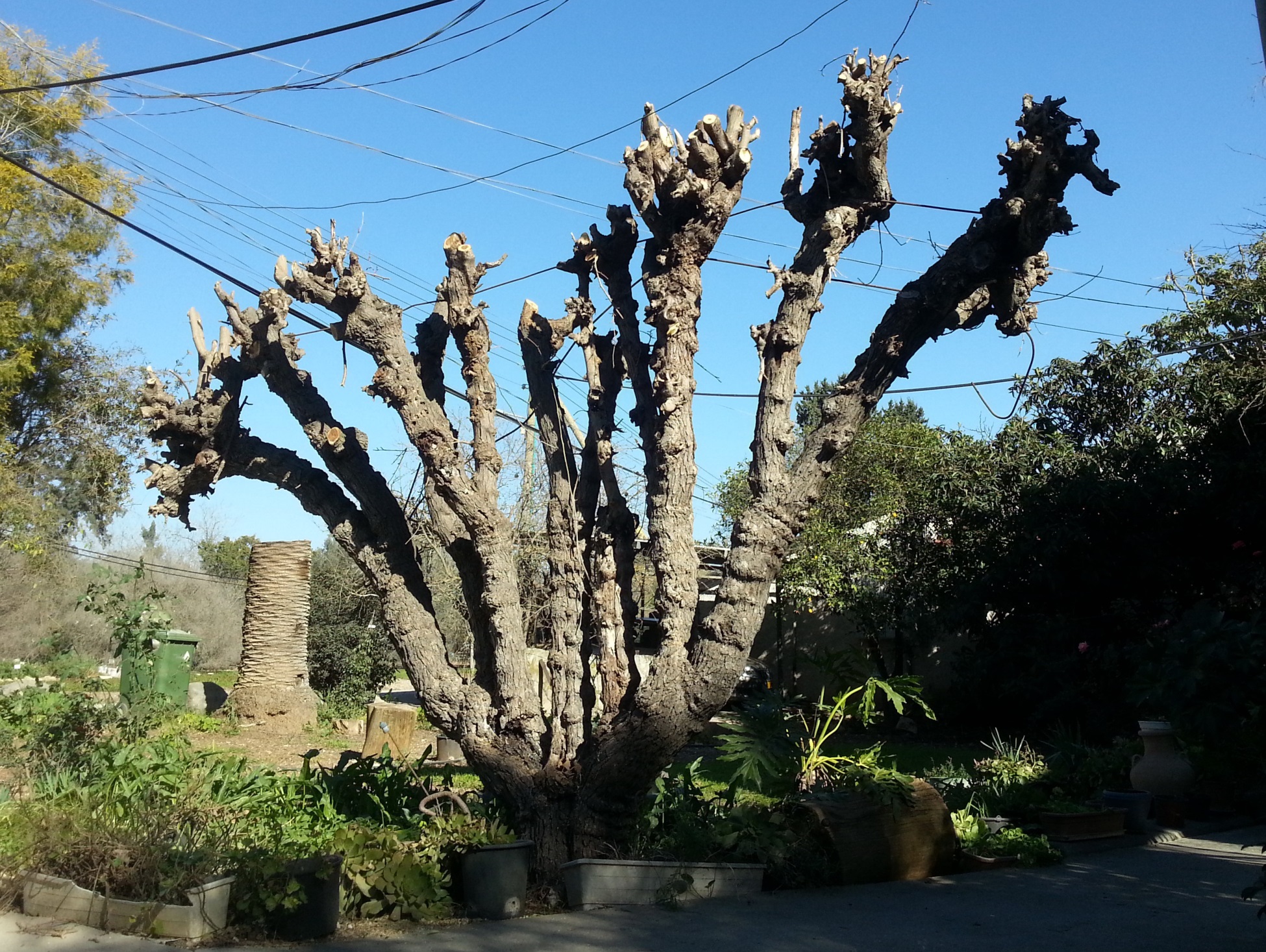 עץ המנורה – משק כפרי בנהלל
האתר לזכר אריק יעקובוביץ'
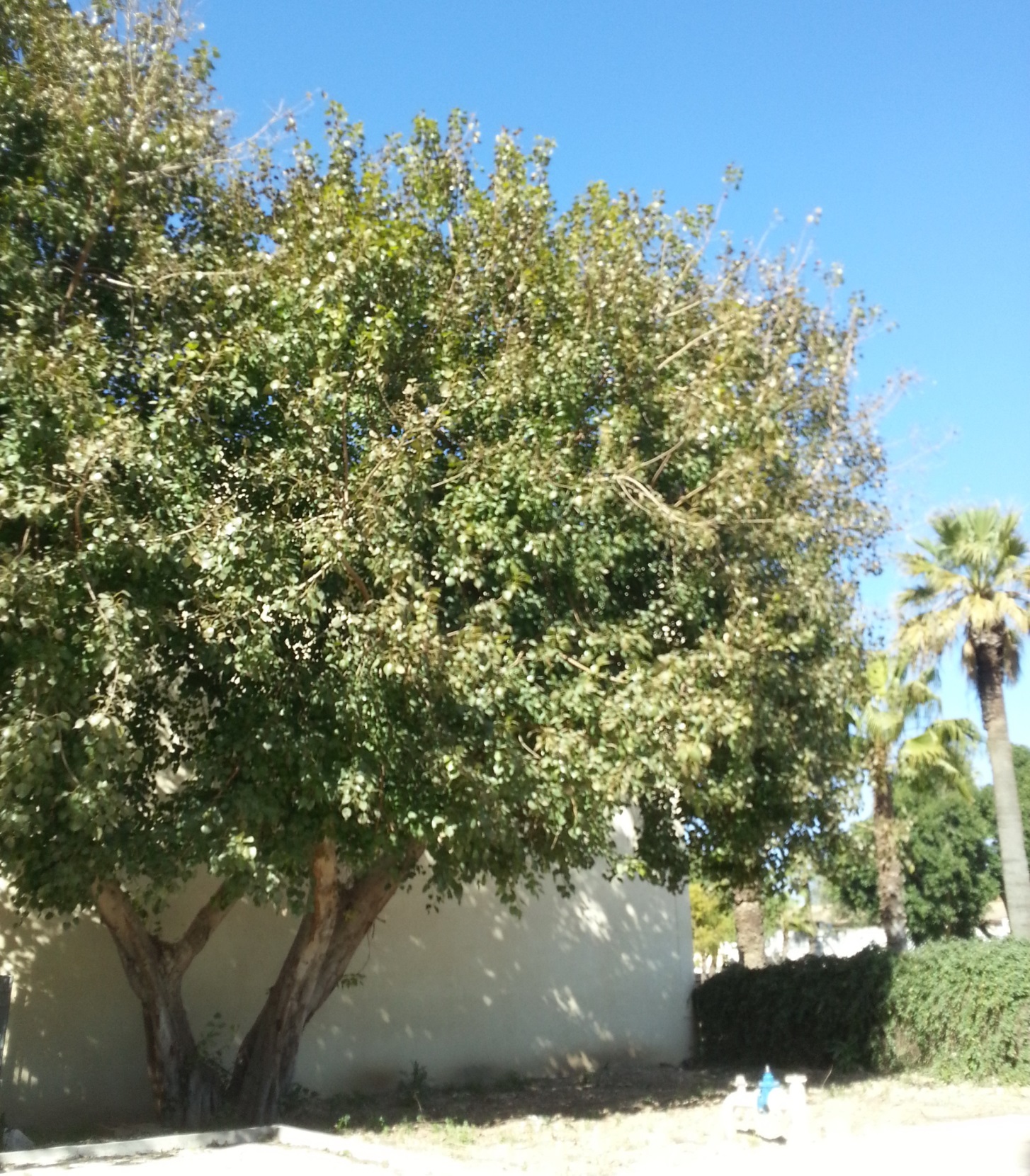 עץ הפיקוס לזכרו של משה כהן
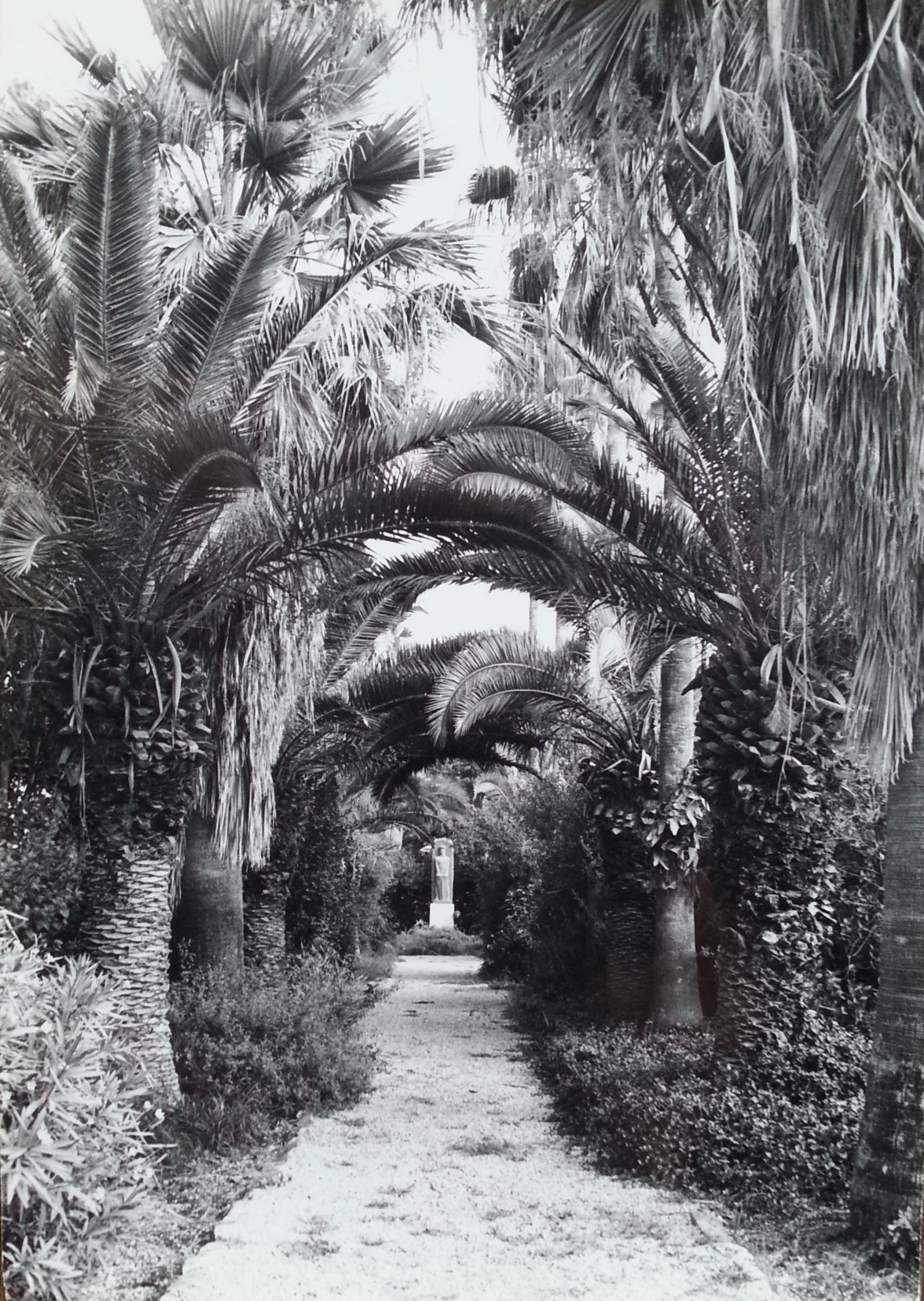 השדרה המובילה למצבת הזיכרון
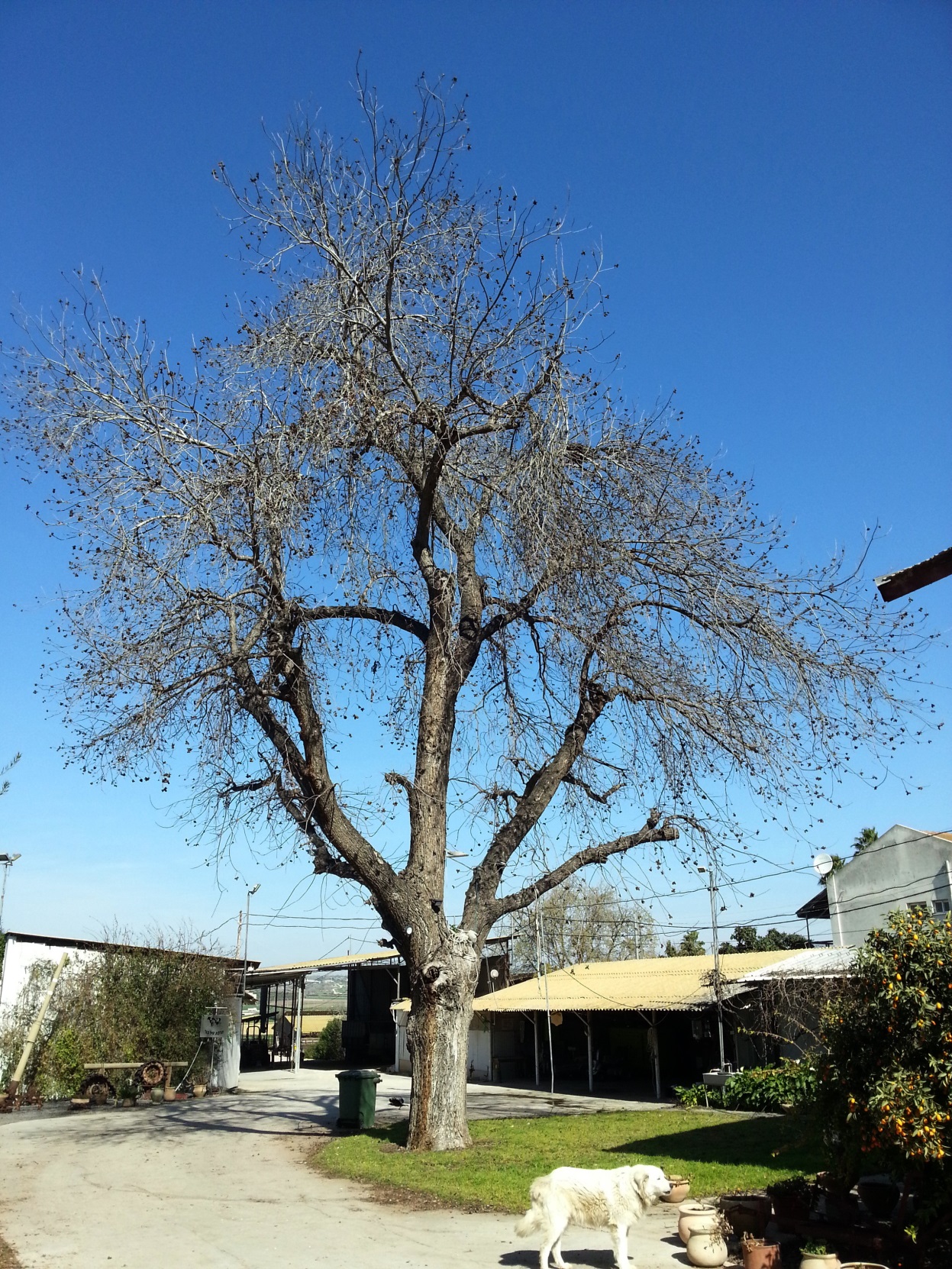 עץ הפקאן הראשון בנהללמשק זרחי
הגן הבוטני
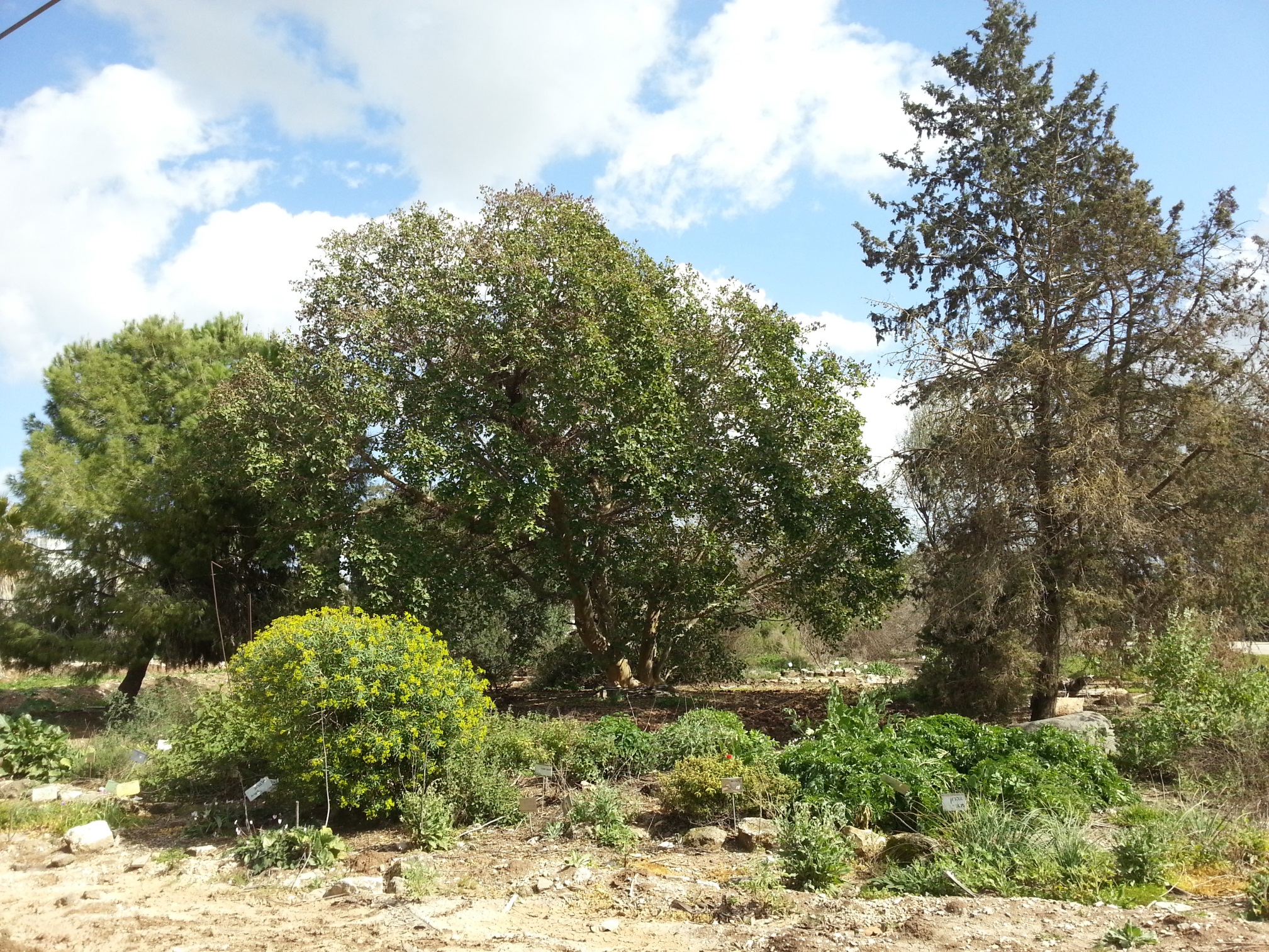 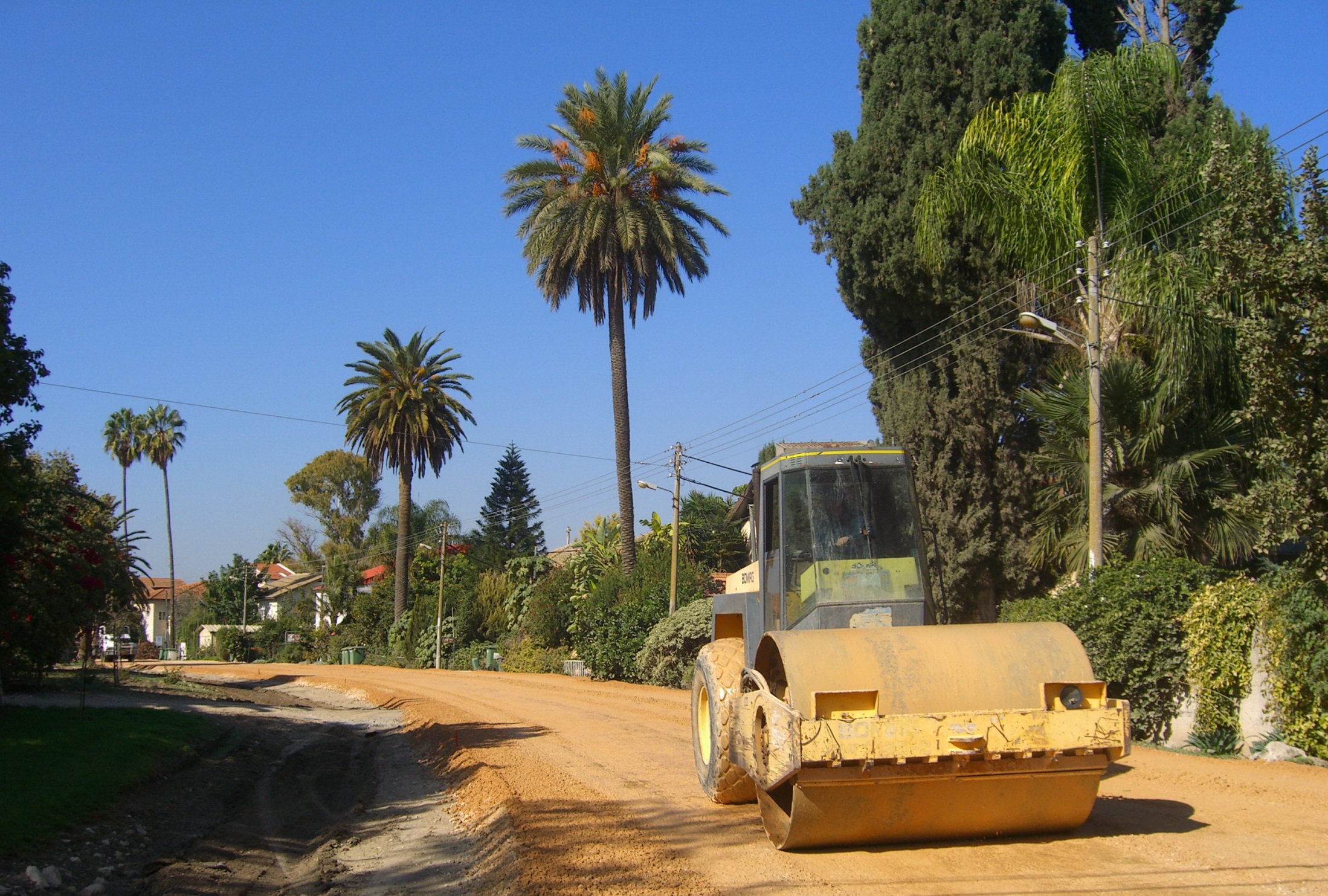 שכונה א' - 2006
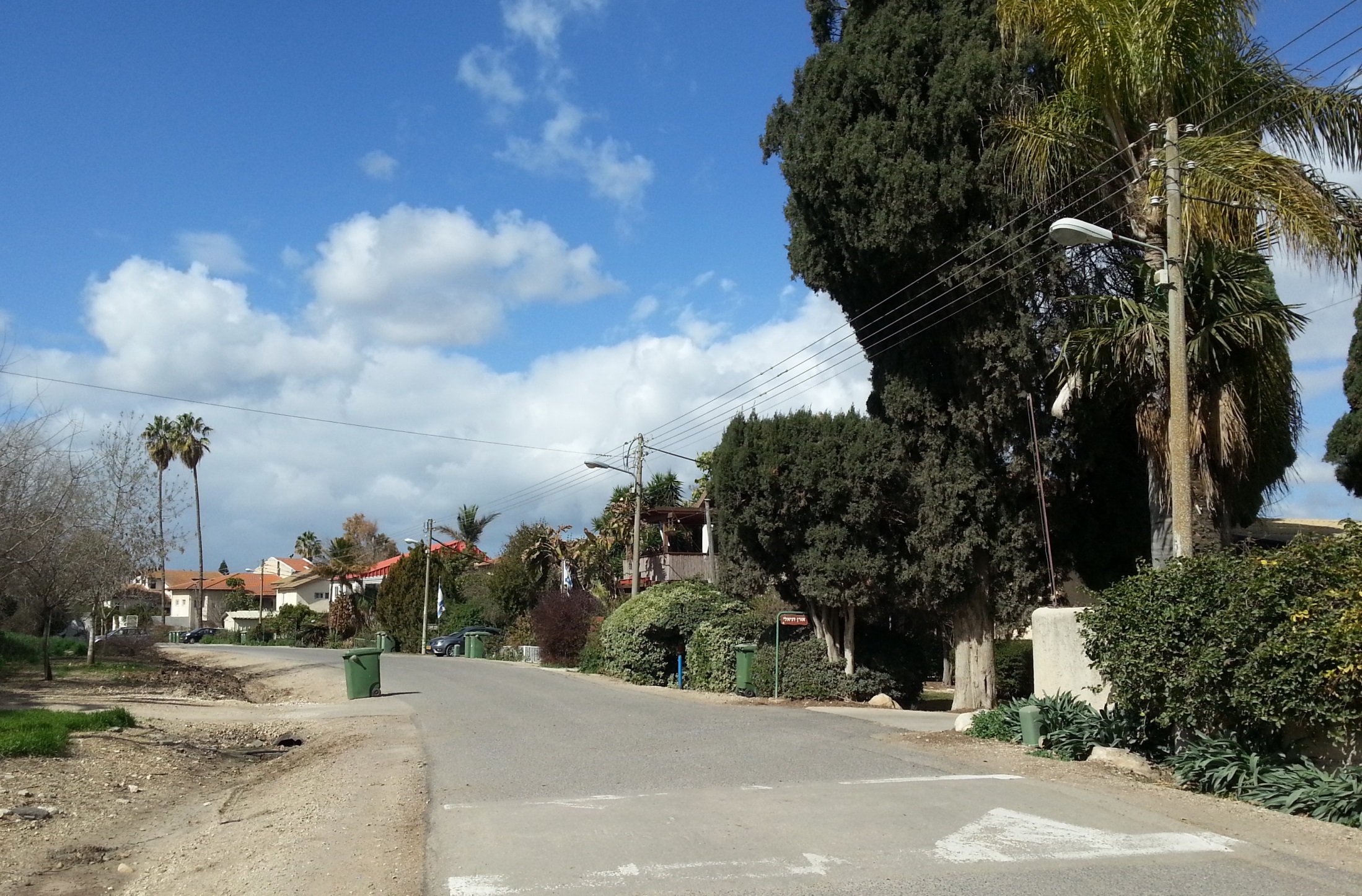 שכונה א',2015, עצי הדקל אינם – חוסלו על ידי חדקונית הדקל.
הדקלים מתים זקופיםתוצאת פעולתה של חדקונית הדקל
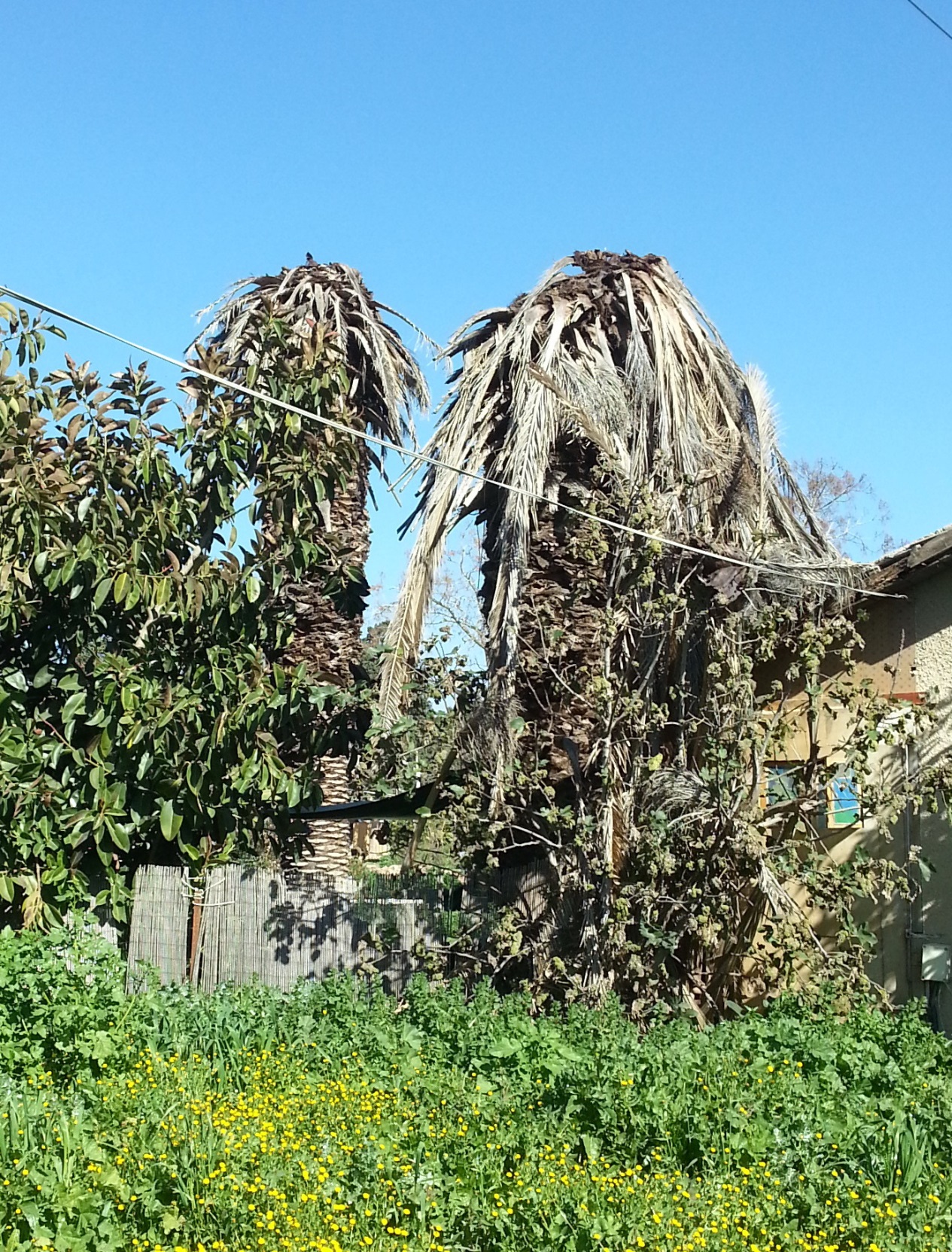 עצי התמר במשק אבידב – עדות ומזכרת למבצע הבאת חוטרי התמרים מעירקע"י יאני אבידב
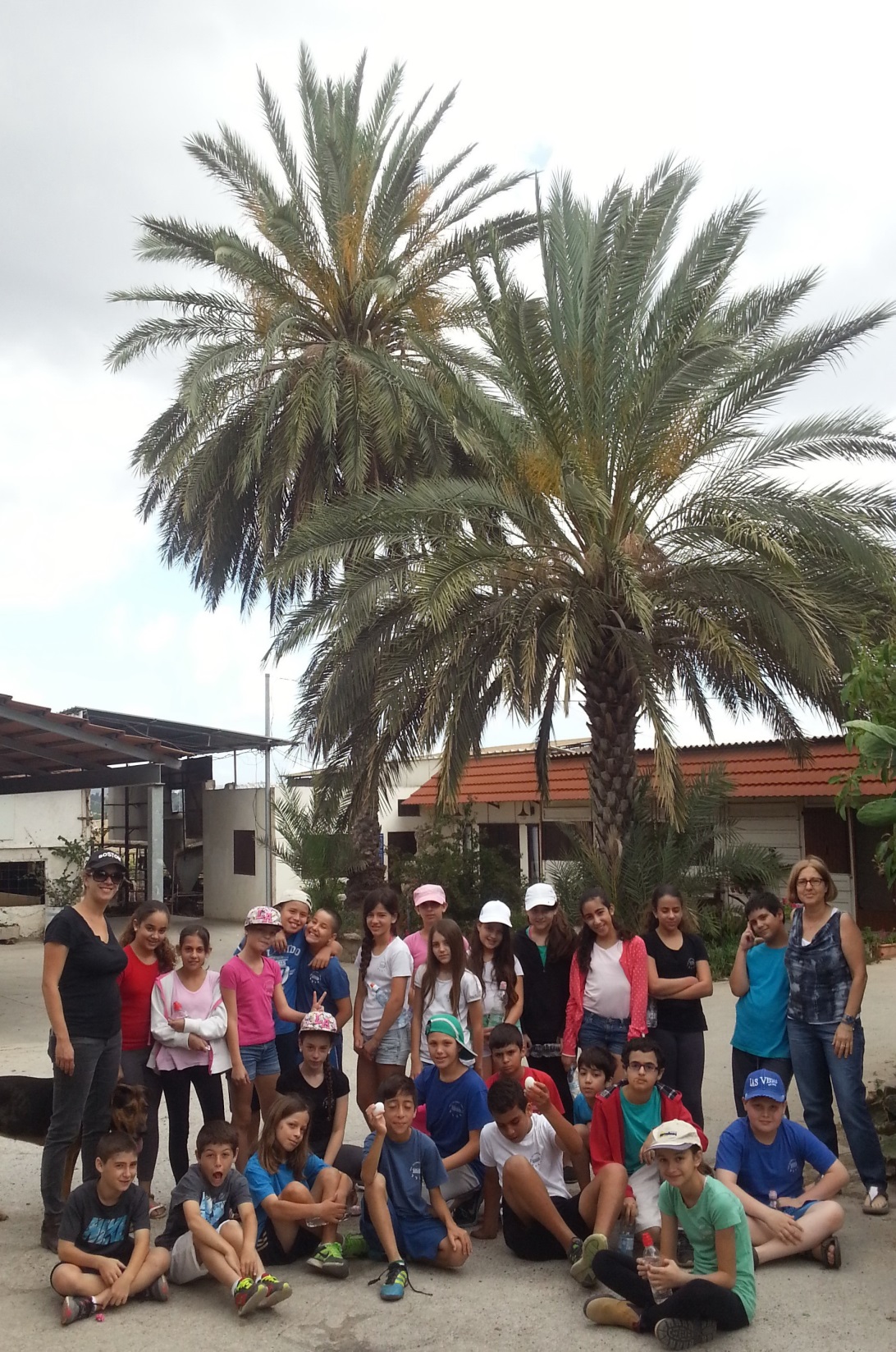 נהלל